Здоровье детей – в наших руках
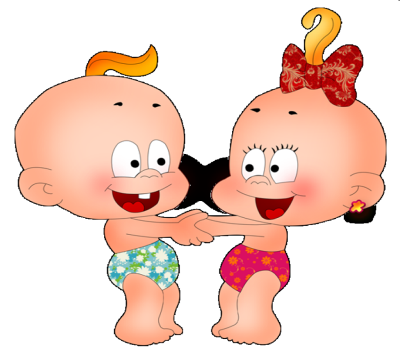 "Если нельзя вырастить ребёнка, чтобы он совсем не болел, то во всяком случае, поддерживать
его высокий уровень здоровья вполне возможно"
Академик, хирург Н. М. Амосов.
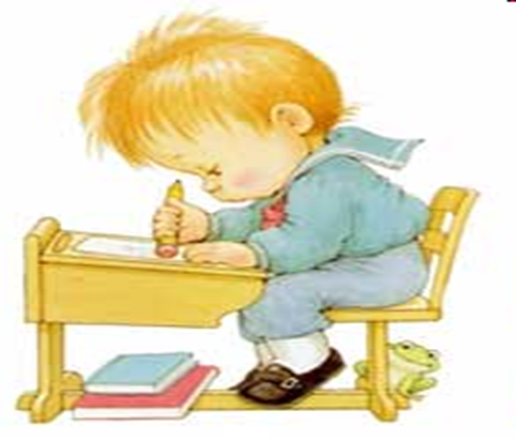 «Кто такой здоровый человек?»
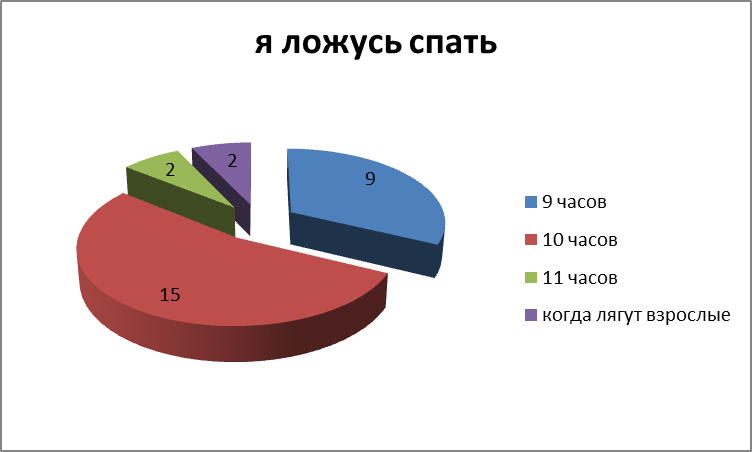 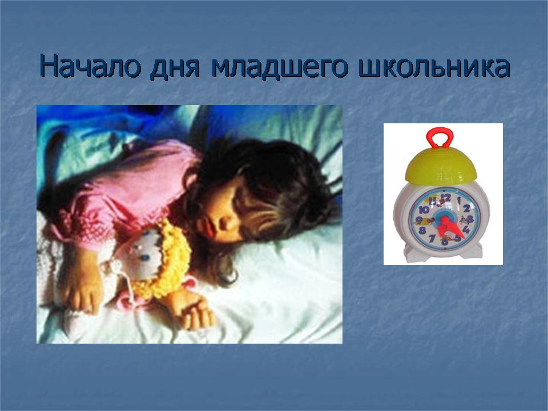 После 7 лет ребенку не обязательно спать днем, ночью ребенок в этом возрасте должен спать не менее 9-10  часов.
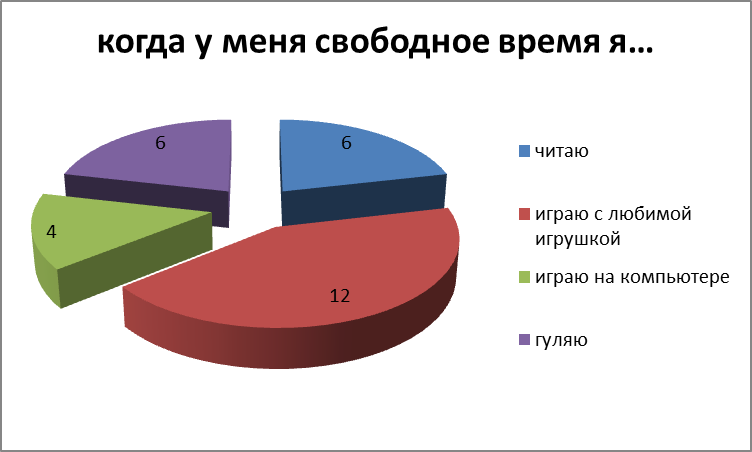 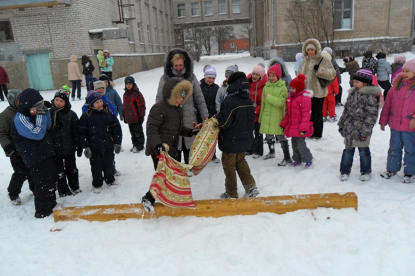 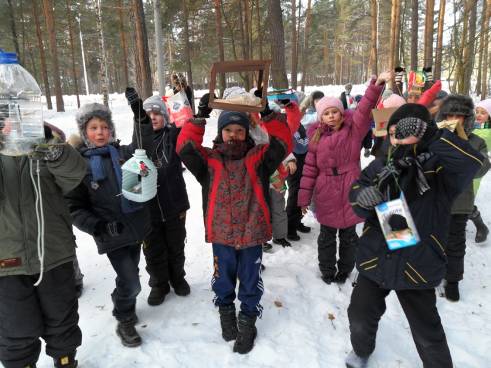 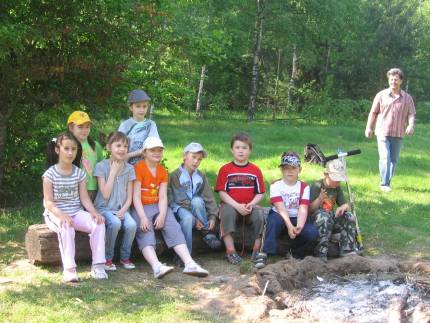 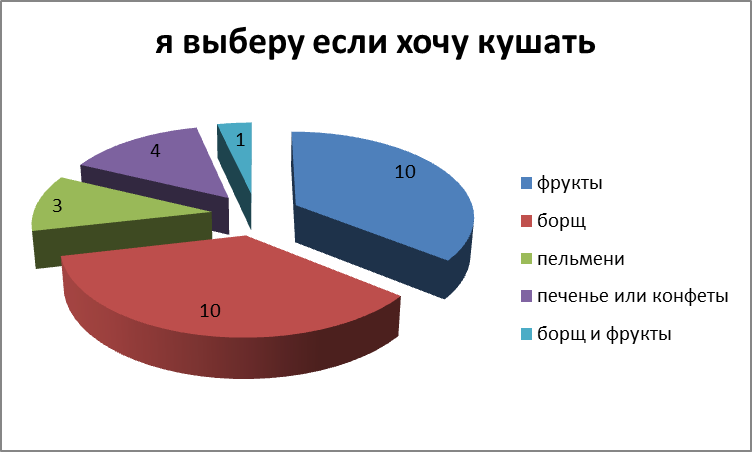 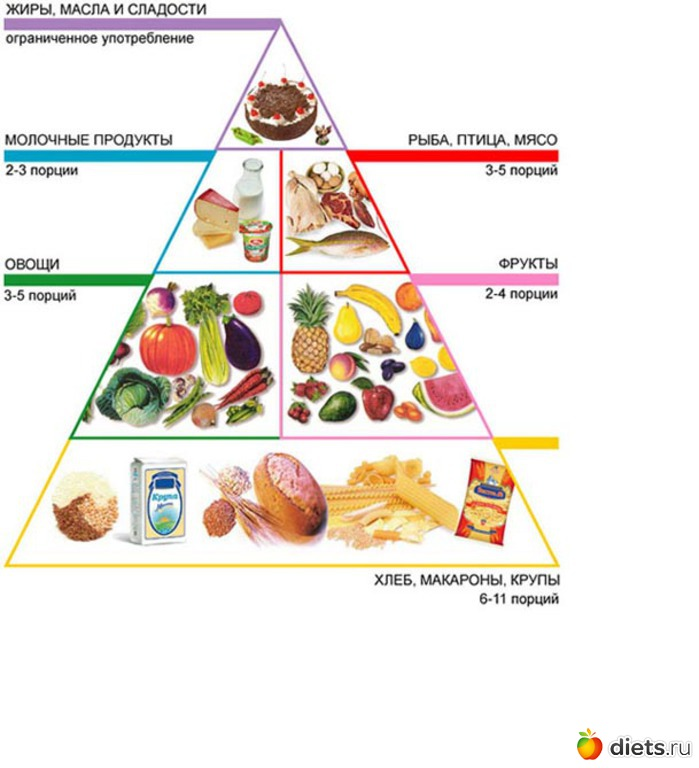 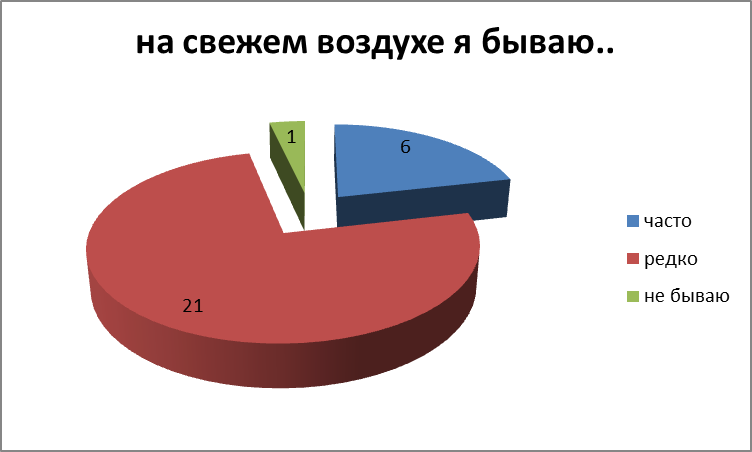 Сбережем здоровье наших детей!